DELIVER: Dapagliflozin in Heart Failure with Mildly Reduced and Preserved Ejection Fraction
Purpose: To evaluate whether SGLT2 inhibitors (dapagliflozin) are effective in patients with heart failure and more than 40% left ventricular ejection fraction.

Trial Design: This was an international, multicenter, parallel-group, event-driven, randomized, double-blind, placebo-controlled study. N=6,263 patients with heart failure and a left ventricular ejection fraction of more than 40% were randomized in a 1:1 ratio to receive either dapagliflozin 10 mg or placebo. 

Primary Endpoint: Time-to-event analysis of a composite of worsening heart failure (defined as unplanned hospitalization for heart failure or an urgent visit for heart failure) or cardiovascular death [over a median of 2.3 years]. 

Other Endpoints: Total number of worsening heart failure events and cardiovascular death, death from any cause, and change in total symptoms score of KCCQ at 8 months.
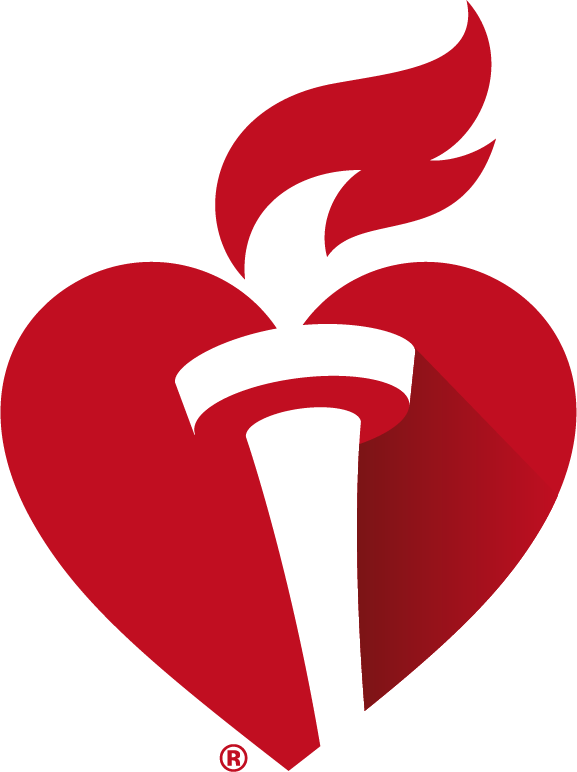 Results reflect the data available at the time of presentation.
Presented by: Dr. Scott Solomon for the DELIVER Investigators
© 2022, American Heart Association. All rights reserved